Общий обзор Акционерного общества GRPH (Холдинг возобновляемой энергетики Грузии)




2023 г.
2023
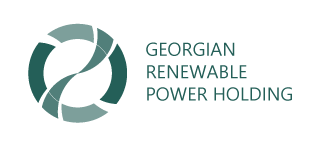 Коротко о Возобновляемой энергетической платформе
GRPH | Ведущая платформа по возобновляемой энергетике в Грузии
Georgia Capital | Профиль акционера
Обзор: Ведущая компания по управлению инвестициями в Грузии, котирующаяся в премиальном сегменте Лондонской фондовой биржи
Стратегия: Фокусируется на инвестиционных возможностях в Грузии, не требующих больших капиталовложений и способных достичь стоимости капитала не менее 300 млн. лари в течение 3-5 лет после первоначального инвестирования, и монетизирует их путем выхода из инвестиций по мере их зрелости
Основные факторы, способствующие реализации стратегии: 
Улучшенный доступ к капиталу
Доступ к качественному руководству
Сильное корпоративное управление
ОПЕРАЦИОННЫЙ
ИТОГО
ПРОЕКТНЫЙ
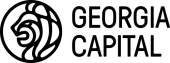 100%
АО «Холдинг возобновляемой энергетики Грузии»
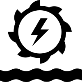 Операционный портфель
Портфель проектов
383 МВт
71 МВт
2 Гидроэлектростанции (ГЭС) 
5 Ветровые электростанции (ВЭС) 
1 Солнечная электростанция (СЭС)
4 Гидроэлектростанции (ГЭС)
1 Ветроэлектростанция (ВЭС)
Основные факты и цифры
GRPH | Структура портфеля
Завершающей стадии
3,5 млрд лари
3,2 млрд лари
77 лари
194 МВт
Общая стоимость 
портфеля
Чистая стоимость
 активов (ЧСА)
ЧСА на акцию
118МВт
Ранней стадии
2
*Data as of 30 September 2023 unless otherwise noted
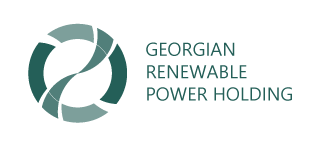 Хронология развития платформы возобновляемой энергетики
Проекты на завершающей стадии
Проекты на ранней стадии
Проекты на ранней стадии
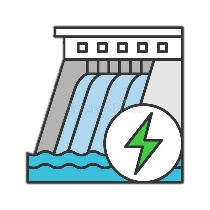 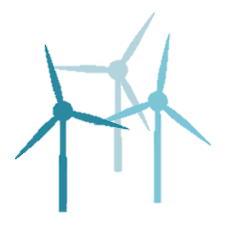 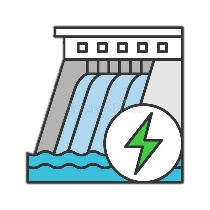 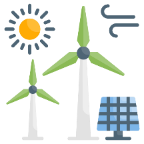 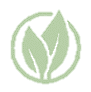 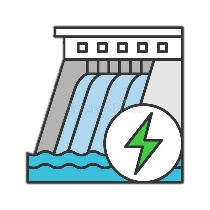 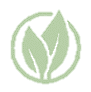 Сроки ввода в промышленную эксплуатацию ветропарков на ранних стадиях
Планируемый срок ввода в коммерческую эксплуатацию ГЭС Зоти мощностью 46,0 МВт
Запуск платформы по возобновляемым источникам энергии
Выпуск первой "зеленой" облигации на местном рынке на сумму 80 млн. долл.
Приобретение ГЭС Гидролея мощностью 20,4 МВт 
(ГЭС Ахмета, ГЭС Дебеда и ГЭС Каслети)
Эмиссия "зеленых" еврооблигаций на сумму 250 млн долл. вместе с бизнесом в сфере водоснабжения
Планируемый срок ввода в коммерческую эксплуатацию ГЭС Дарчи мощностью 18,0 МВт
2016
2017
2019
2020
2022
2025-2030
Срок ввода в промышленную эксплуатацию Тбилисской ВЭС мощностью 50,0 МВт
Начаты работы по строительству ГЭС Местиачала-2 мощностью 30,0 МВт
Ввод в эксплуатацию ГЭС Местиачала-2 мощностью 30,0 МВт
Приобретение ветропарка Qartli мощностью 20,7 МВт, единственного ветропарка в Грузии
Отделение бизнеса возобновляемой энергетики от бизнеса водоснабжения
Планируемый срок ввода в коммерческую эксплуатацию СЭС Qartli мощностью 5,0 МВт
Планируемый срок ввода в промышленную эксплуатацию ВЭС Каспий мощностью 80,0 МВт
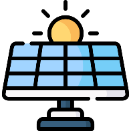 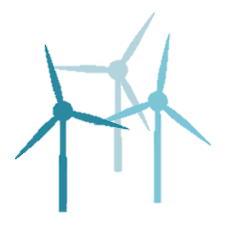 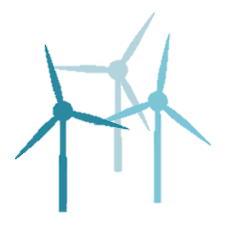 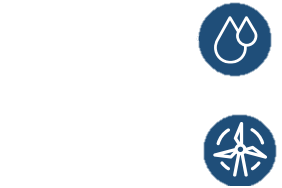 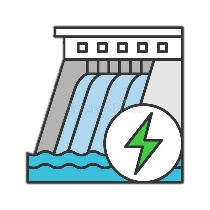 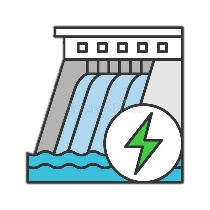 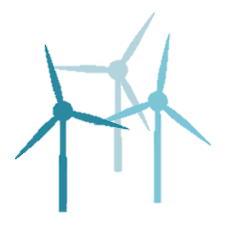 Проекты на завершающей стадии
Проекты на завершающей стадии
Проекты на ранней стадии
3
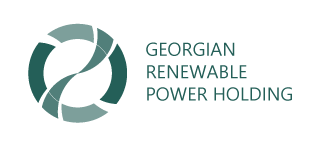 Коротко об общем портфеле возобновляемых источников энергии
Asset Allocation
Key Numbers
ГЭС Местиачала II 
30,0 МВт
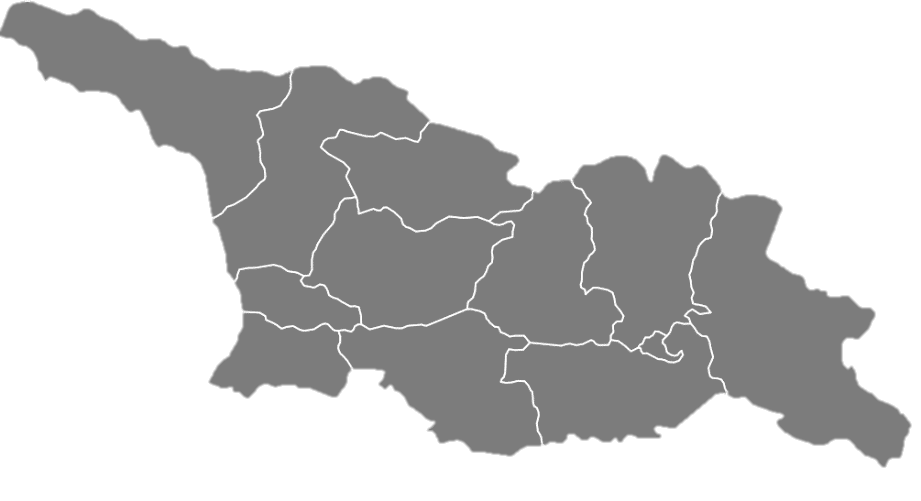 Операционные активы
Общая мощность
∼ 383 МВт
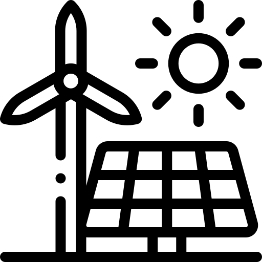 Проекты на завершающей стадии
ГЭС Дарчи
18,0 МВт
Проекты на ранней стадии
Солнечная 
электростанция  Картли
5,0 МВт
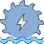 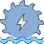 Валовая годовая генерация
∼ 1,4Tвт
ГЭС Каслети II
8,1 МВт
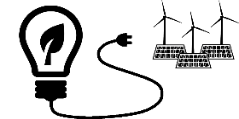 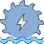 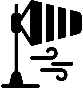 ГЭС Ахмета
9,1 МВт
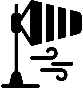 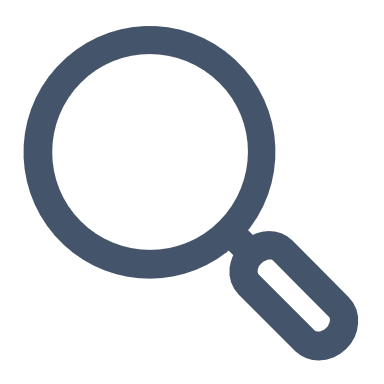 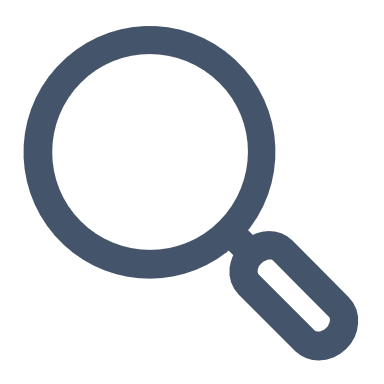 ВЭС Ткибули
39,6 МВт
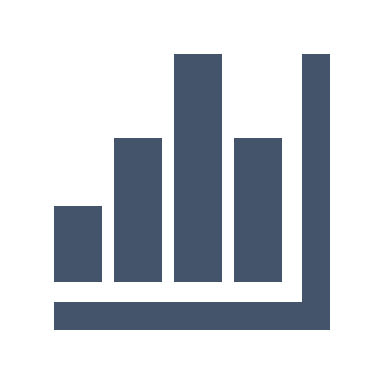 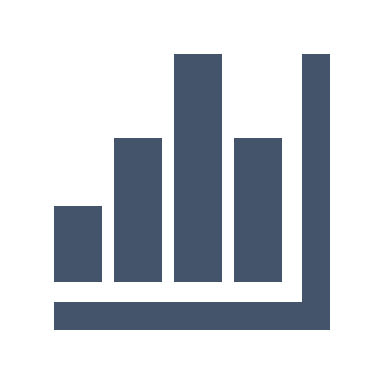 ВЭС Кутаиси
24,0 МВт
ГЭС Тбилиси
50,0 МВт
Коэффициент заполнения графика нагрузки, %
∼ 42%
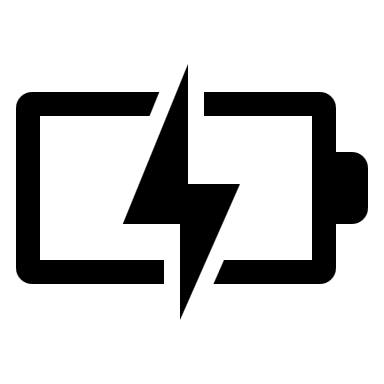 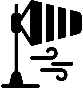 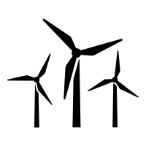 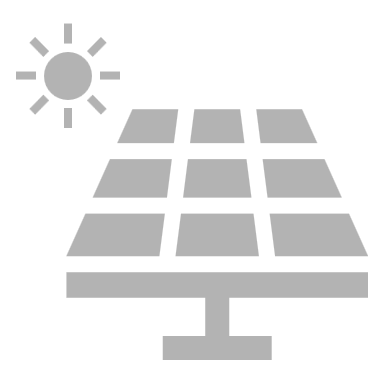 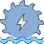 ГЭС Зоти
46,0 МВт
ГЭС Дебада
3,2 МВт
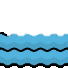 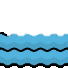 ВЭС Плеви
49,0 МВт
ВЭС Каспий
80,0 МВт
Ветропарк Картли
20,7 МВт
4
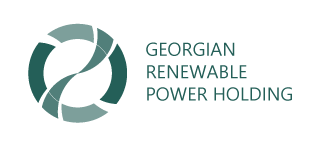 Первый выпуск "зеленых" облигаций на местном рынке
Первый в истории выпуск зеленых обеспеченных облигаций на грузинском рынке капитала
Крупнейшая корпоративная сделка на грузинском рынке капитала
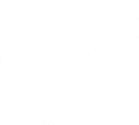 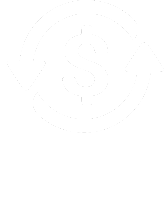 Обзор эмиссии
5